Detekcia pohybu v špecifických indoor prostrediach s využitím senzorov smartfónu
Autor : Slavomír Slovenkai
Vedúci práce: Mgr. Miroslav Opiela
Motivácia
Smartfóny
Indoor navigácia
Ciele práce
Preskúmať a porovnať existujúce metódy detekcie pohybu využívajúce senzory smartfónu.
Implementovať a prakticky overiť použiteľnosť aspoň jednej zo známych metód, predovšetkým na detekciu pohybu výťahu.
Preskúmať možnosti vylepšenia týchto metód alebo navrhnúť vlastný spôsob detekcie pohybu v niektorom špecifickom prostredí.
Dáta
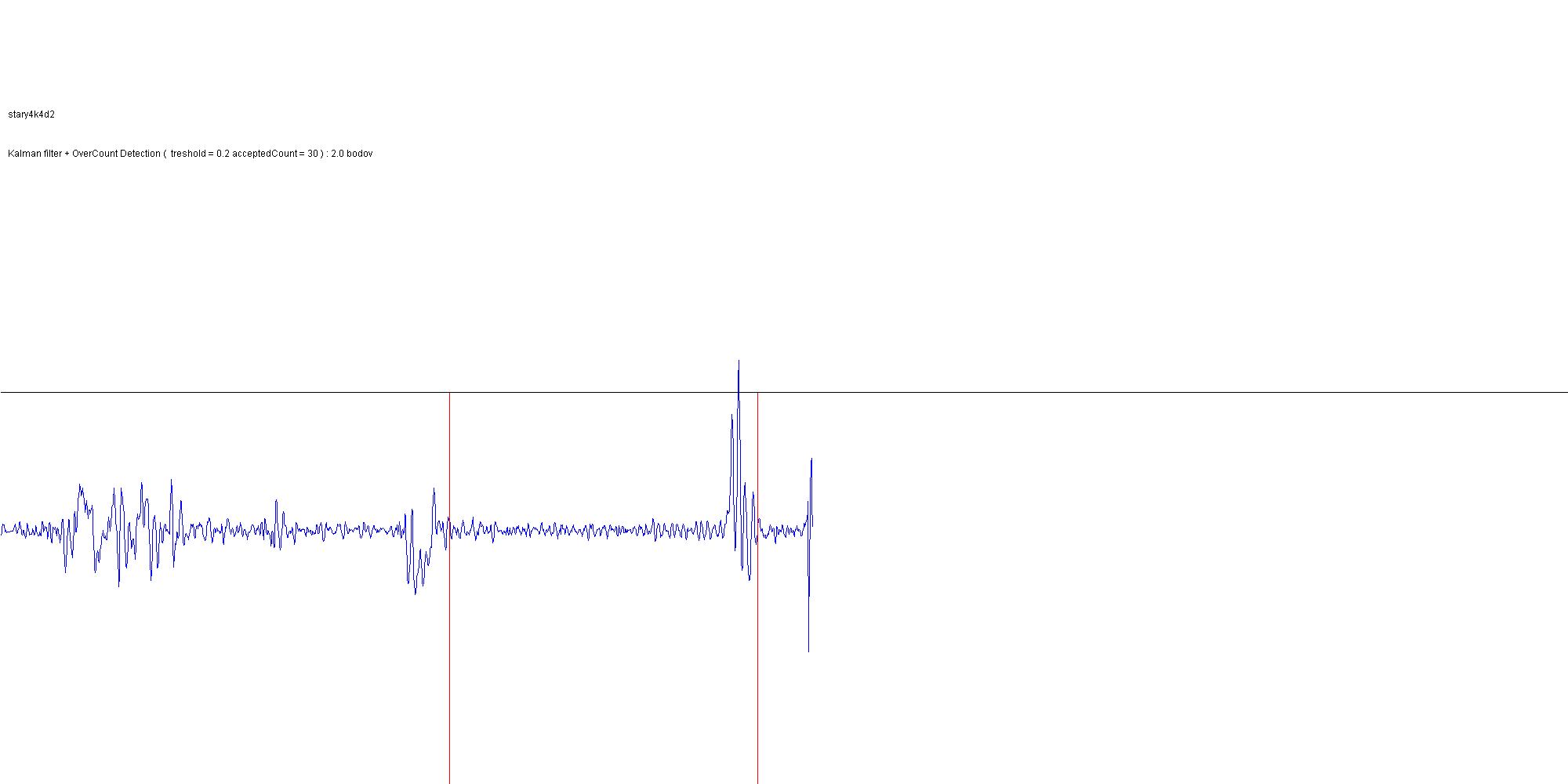 Senzor - akcelerometer
Variance
Vypočíta odchýlky priemerovaných hodnôt
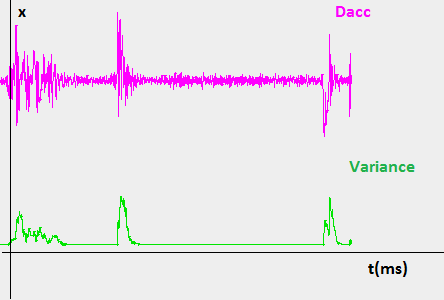 Variance – problém ?
LowPass filter
value = myValue + alpha * (vstup - myValue);
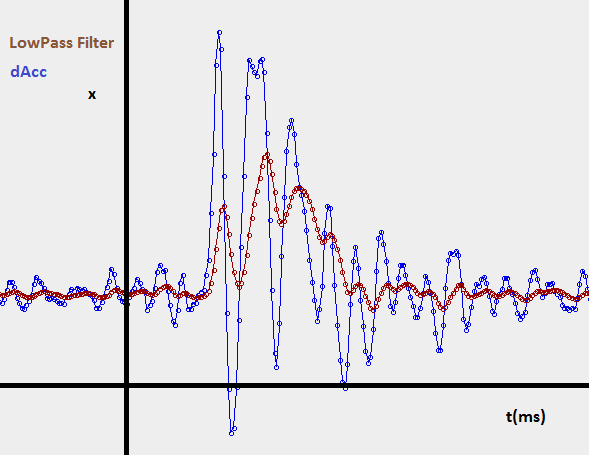 Kalman filter
Kalman filter
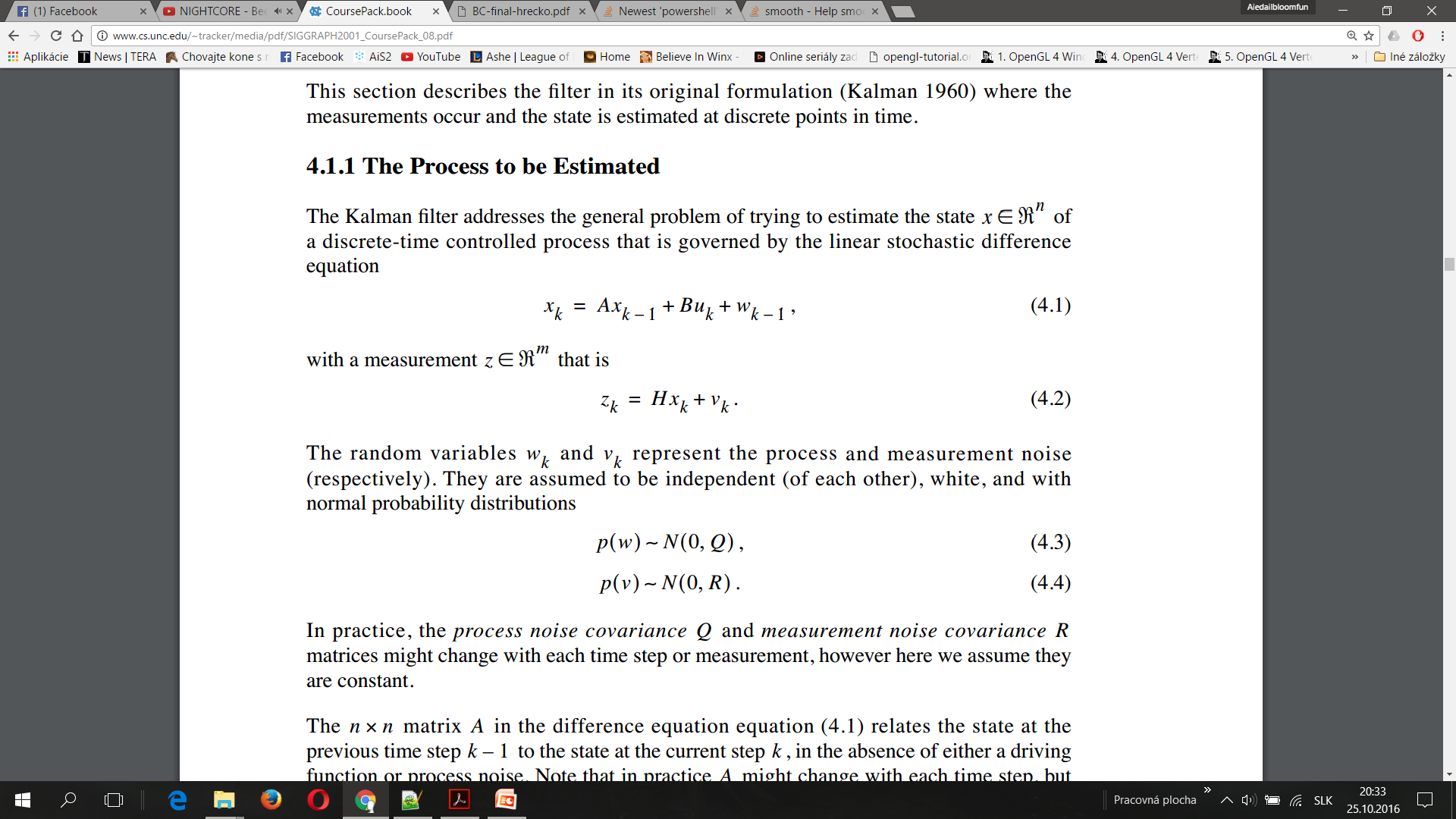 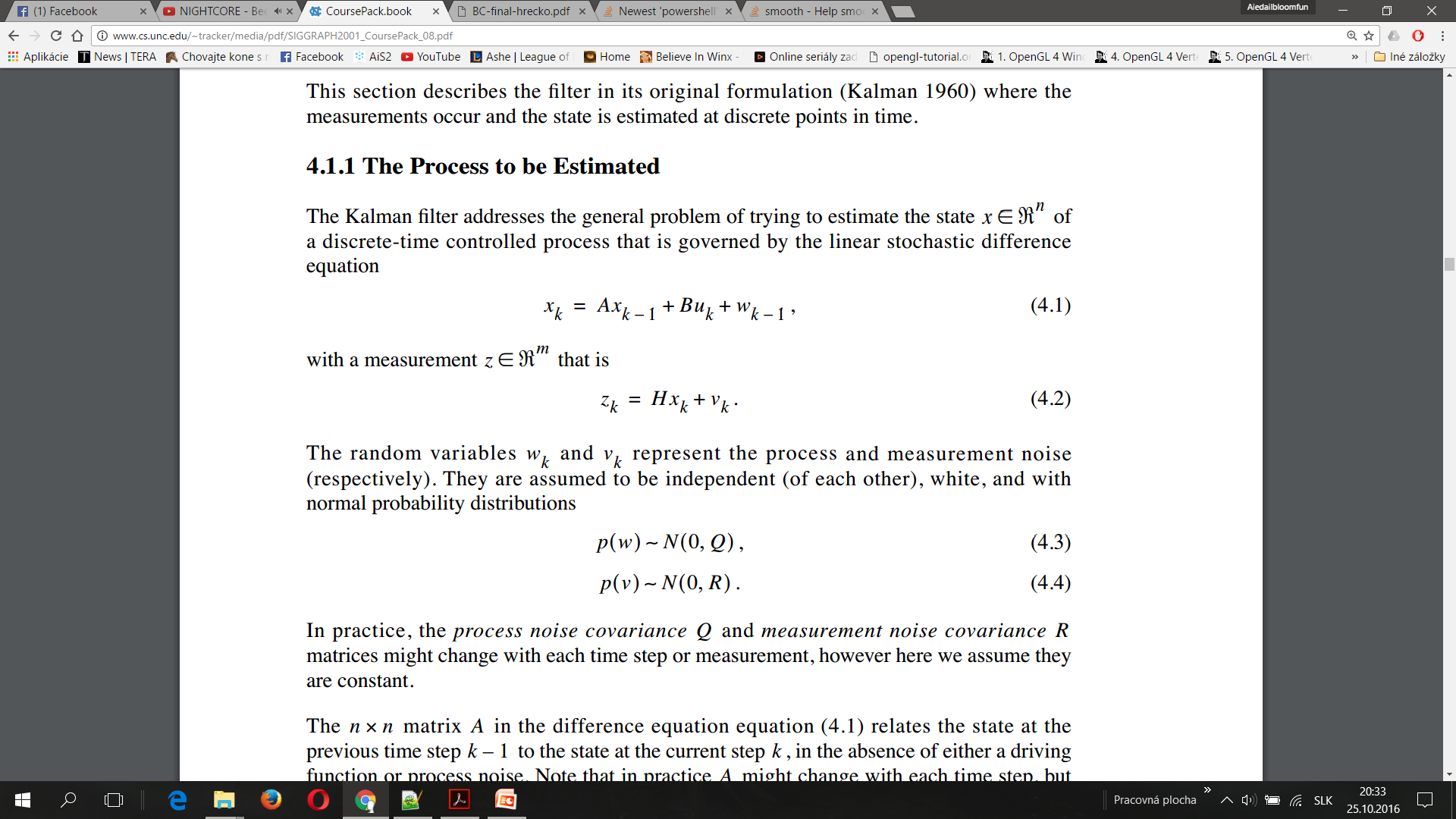 Treshold Detection
Treshold Detection - počet
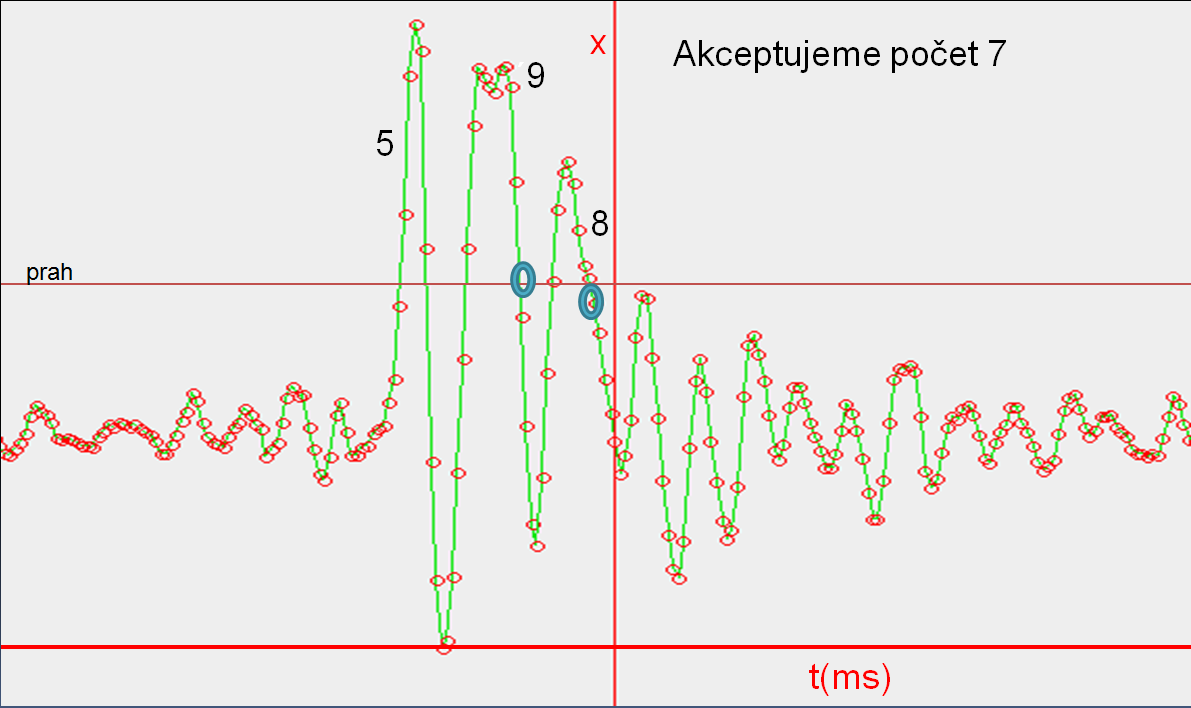 Treshold Detection - čas
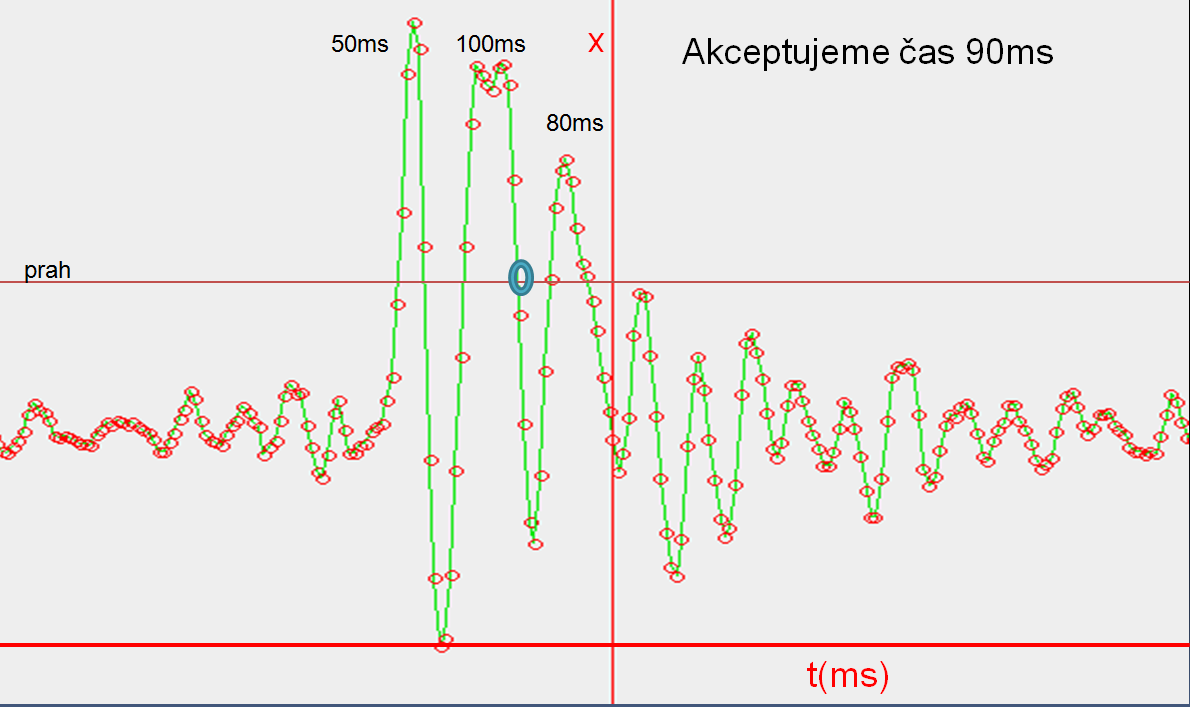 50ms
Akceptujeme čas 90ms
80ms
prah
Porovnanie metód
Window = 500
Treshold = 0.2
TimeLenght = 500
Alpha = 0.1
Count = 30
Stav práce – čo máme
Literatúra
Implementovanie a overenie vybraných metód pre výťah
Mobilná aplikácia pre výťah
Stav práce – máme v pláne
Eskalátory
Literatúra
MARTINEZ, Antonio; HIROI, Kei; KAWAGUCHI, Nobuo. Design and implementation of algorithm for estimation of elevator travel distance using smartphone accelerometer. In: Proceedings of the 2015 ACM International Joint Conference on Pervasive and Ubiquitous Computing and Proceedings of the 2015 ACM International Symposium on Wearable Computers. ACM, 2015. p. 1489-1497.
Greg Welch, Gary Bishop. 2001.An Introduction to the Kalman Filter.  [online]. UNC-Chapel Hill. 2001. Updated : 24.7.2006 In : http://www.cs.unc.edu/~welch/media/pdf/kalman_intro.pdf
http://www.mathsisfun.com/data/standard-deviation.html (25.92016)
Ďakujem za pozornosť
Otázky?